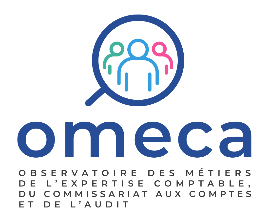 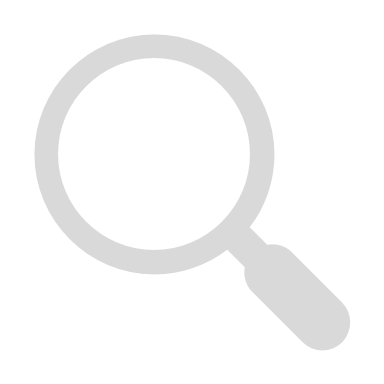 LES FICHES MÉTIERS DE L’OBSERVATOIRE
DIRECTEUR DES SYSTÈMES D’INFORMATION
Domaine d’activité
Famille de métiers
Autres appellations du métier
Directeur de l’organisation et des systèmes d’information / Directeur informatique et télécommunications
Fonctions support
Informatique
Nomenclature PCS
Nomenclature ROME
14386 - Directeur / Directrice des systèmes d'information
380a - Directeurs techniques des grandes entreprises
Mission
Le Directeur des systèmes d’information (Directeur SI) définit et met en œuvre la politique informatique en accord avec les orientations stratégiques générales du cabinet. Il est le garant de la performance et de la sécurité du service informatique en anticipant les changements des SI et leurs impacts sur les activités du cabinet.
Activités
Définition de la stratégie du pôle SI
Définit la stratégie SI du cabinet, à partir de la compréhension du contexte d’activité et des enjeux du cabinet (automatisation de la tenue comptable, élargissement de l’offre de solutions d’appui à la gestion aux clients…) et en collaboration avec les directeurs des pôles d’activité du cabinet, 
Priorise, selon le budget de son pôle et les besoins des collaborateurs, les différents axes stratégiques à suivre : transformation des processus SI, investissements dans de nouveaux systèmes, externalisation, etc., puis les décline en plans d’actions opérationnels pour ses collaborateurs 
Assure un travail de veille technologique et juridique sur les innovations et nouvelles réglementations en matière de SI afin d’anticiper les évolutions des SI du cabinet
Recueille régulièrement les besoins des différents pôles d’activité du cabinet afin d’améliorer les SI existants et de les adapter à leurs problématiques 
Participe aux comités de direction du cabinet en tant que garant de la performance et de la sécurité des SI
Mise en œuvre de la politique SI du cabinet
Supervise les missions de service informatique déployée par son équipe à destination des collaborateurs du cabinet : introduction d'un nouveau logiciel, évolution des outils de communication internes, administration des systèmes et réseaux, gestion du parc informatique (maintenance, renouvellement des équipements, résolution des bugs, sécurisation du parc informatique), déploiement de systèmes d'API avec les SI des clients, achat de fournitures, etc. 
Pilote les différentes étapes des projets informatiques : sélectionne les prestataires de SI, rédige le cahier des charges, participe aux réunions de pilotage, assure le suivi des budgets, prend en charge le déploiement du projet informatique (introduction d’un nouveau logiciel comptable, évolution des fonctionnalités de la messagerie interne, etc.)
Assure un suivi des relations avec les différents prestataires de SI du cabinet : fait remonter les potentielles difficultés et besoins en formation des collaborateurs, demande l’introduction de nouveaux paramétrages, négocie les tarifs, etc.
Management et pilotage du pôle systèmes d’information
Définit les procédures de travail de la DSI et les modes de management (réunions d’équipe)
Définit les objectifs des collaborateurs sous sa responsabilité (Techniciens SI, Développeurs, selon la taille et la spécialité du cabinet), encadre et supervise leur travail 
Définit, en collaboration avec les Experts-comptables dirigeants, le budget de son pôle : contrôle les dépenses, établit des budgets prévisionnels à différentes échéances 
Arbitre les décisions de ressources humaines liées à son pôle d’activité : recrutement, rupture, formation, etc.
Assure le suivi, l’analyse et le reporting des indicateurs clés d’activité de son pôle (temps moyen consacré à la résolution d’une panne, à la prise en charge d’une demande de résolution de bug, taux d’utilisation d’une nouvelle fonctionnalité d’un logiciel métiers, etc.)
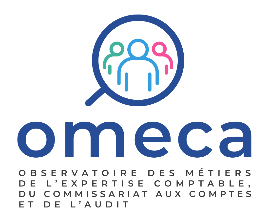 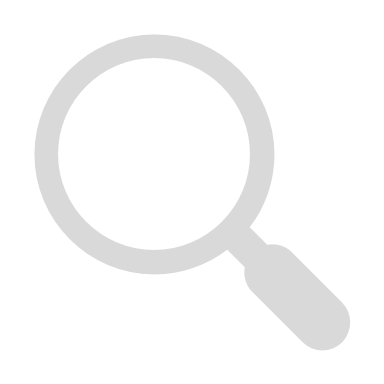 LES FICHES MÉTIERS DE L’OBSERVATOIRE
Directeur des systèmes d’information
Légende
1
2
3
4
Niveau de base
Niveau avancé
Niveau confirmé
Niveau expert
Macro-compétences spécifiques
Niveau attendu sur la macro-compétence et compétence associée
Macro-compétence
Exemple d’application
Compétences
Process et méthodologies de travail spécifiques au domaine de spécialité
Intégrer les évolutions réglementaires, économiques et technologiques pour créer et diffuser de nouveaux process et modes de travail
Recueillir et répondre aux besoins de maintenance informatique sur les différents logiciels métiers
Superviser la mise en place d’un SI comptable à l’échelle du cabinet
3
Utilisation d'un logiciel métier
Maîtriser l'ensemble des fonctionnalités et gérer les cas complexes
4
4
4
4
4
3
4
4
4
4
4
3
Définir une stratégie de sécurisation des échanges de données à l'échelle du cabinet ou d'une structure cliente
Identifier les zones de risques i des SI, mettre en œuvre les mesures de cybersécurité
Sécurité des échanges de données avec l'externe
Analyser les indicateurs de performance des SI du cabinet pour les présenter aux EC dirigeants
Définir et piloter la stratégie d'intégration d'un SI en tenant compte des besoins métiers, des contraintes techniques et de cybersécurité
Gestion et exploitation d'une base de données
Conduire des analyses avancées, identifier et utiliser les outils d'exploitation adaptés
Impliquer les parties prenantes lors du déploiement d’un nouveau logiciel de paie
Définir la stratégie SI d’un pôle d’activité du cabinet pour s’adapter à l’évolution des offres
Accompagnement des projets de transformation
Faire converger les acteurs autour de la finalité du projet et mettre en valeur les avancées
Gestion d'une architecture fonctionnelle SI
Macro compétences transverses
Piloter plusieurs projets simultanément : maintenance, mise en place de logiciels, cybersécurité…
Anticiper la charge de travail liée à la maintenance informatique pour dédier du temps à la gestion de son équipe
Présenter aux directeurs des pôles d’activité, de façon pédagogique, les indicateurs clés du pôle SI
Identifier les forces et axes d'amélioration de l'équipe, anticiper et gérer les problématiques collectives
Anticiper les besoins, élaborer une stratégie de recrutement et d'intégration des ressources humaines
Coordonner plusieurs projets stratégiques et développer les relais de gestion de projet
Identifier les formations adaptées pour appuyer les Techniciens SI dans leur métier
Identifier les compétences clés de la direction des SI et en déduire les besoins de recrutement prioritaires
Pilotage de la performance d'une organisation
Définir la stratégie de son pôle d'activité selon les orientations générales de l'entreprise
Organisation et planification du travail
Anticiper sa charge de travail sur le long cours afin de s'impliquer sur des projets transverses
Communication écrite et orale
Décrypter la dynamique collective d'un groupe de travail et adapter son mode d'animation
Fixer les objectifs de performance de la DSI et en assurer le suivi
Rédiger et participer à des appels d’offres complexes en anglais
Management d'une équipe interne et/ou externe
Recrutement et intégration des ressources humaines
Pilotage de missions
Anglais professionnel
Diriger des débats techniques et un projet en anglais
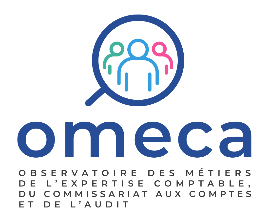 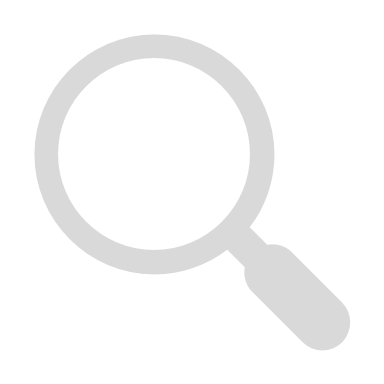 LES FICHES MÉTIERS DE L’OBSERVATOIRE
Directeur des systèmes d’information
Variabilité du métier
Prérequis pour l’exercice du métier
Selon la taille du cabinet
Formation initiale
Dans les cabinets de petite taille, le Directeur SI peut être mobilisé en tant qu’expert sur des projets de conseil SI, d’audit SI réalisé auprès d’un client.
Dans les grands cabinets, le Directeur SI peut être amené à superviser plusieurs équipes, structurées selon leur champ d’intervention : Techniciens SI, Développeurs, Chefs de projet informatique, etc.
Bac+5, par exemple : 
Master 2 en informatique et gestion des SI
Perspectives professionnelles
Conditions d’exercice
Profil recommandé pour le personnel expérimenté s’orientant vers ce métier
Technicien SI en cabinet d’expert-comptable ou en entreprise, après plusieurs années d’expérience
Chef de projet informatique en entreprise
Directeur SI en entreprise
Consultant SI en cabinet d’expert-comptable ou de conseil ou au sein d’une entreprise de services numériques (ESN)
Selon les spécialités du cabinet
Selon la spécialité du cabinet (activités d’expertise-comptable, d’audit, de conseil, juridiques…), les enjeux et besoins en SI varient et impactent la stratégie SI menée par le Directeur SI : déploiement de logiciels métiers spécifiques aux activités du cabinet, besoins en cybersécurité différents selon les secteurs d’activités des clients, etc.
Formations prioritaires en cours de carrière
Formations aux évolutions technologiques (cloud, Big Data, etc.) et réglementaires (RGPD) 
Formations en gestion des risques informatiques
Formations en gestion de projet et en management
Formations de niveau expert aux différents logiciels métiers utilisés dans le cabinet
Selon l’expérience du professionnel
Possibilités d’encadrement d’une équipe plus étoffée ou de plusieurs équipes, avec l’expérience
Hausse de la participation à la définition de la stratégie globale du cabinet, à mesure que l’expérience s’accroît
Tendances d’évolution du métier
Renforcement des compétences en matière de gestion des risques et de sécurisation du parc informatique 
Renforcement de la place du Directeur SI dans la définition de la stratégie globale du cabinet, ce qui implique une veille concurrentielle renforcée orientée « SI et technologies » et une compréhension fine des enjeux stratégiques des cabinets d’expertise comptable
Relations professionnelles internes : Techniciens SI, Expert-comptable dirigeant, directeurs des pôles d’activité, collaborateurs des différents métiers du cabinet
Relations professionnelles externes : prestataires informatiques, Consultants, Développeurs 
Télétravail : possible sur une partie significative des activités. En revanche, l’accès physique aux outils informatiques peut s’avérer nécessaires lors des travaux de maintenance ou de réception de fournitures informatiques
Directeur SI en entreprise
Métiers du conseil en SI (Consultant SI, Consultant cybersécurité, Data analyst) en cabinet d’expertise-comptable ou en ESN
Responsable méthodes et veille dans un cabinets d’expertise-comptable très orienté « automatisation des processus de production », sous condition de formations complémentaires en comptabilité
Métiers du conseil en stratégie ou en organisation en cabinet de conseil
Autres métiers des directions d’entreprise (direction des achats, direction logistique, etc.) sous condition de formations complémentaires